The Thessalonians
For our gospel did not come to you in word only, but also in power, and in the Holy Spirit and in much assurance, as you know what kind of men we were among you for your sake. And you became followers of us and of the Lord, having received the word in much affliction, with joy of the Holy Spirit, ….For this reason we also thank God without ceasing, because when you received the word of God which you heard from us, you welcomed it not as the word of men, but as it is in truth, the word of God, which also effectively works in you who believe.
1 Thessalonians 1:5-6; 2:13b
Richard Thetford									             www.thetfordcountry.com
Background
Church at Thessalonica established during 2nd Journey
Acts 15:40-18:22
1 & 2 Thessalonians written from Corinth (51-52 A.D.)
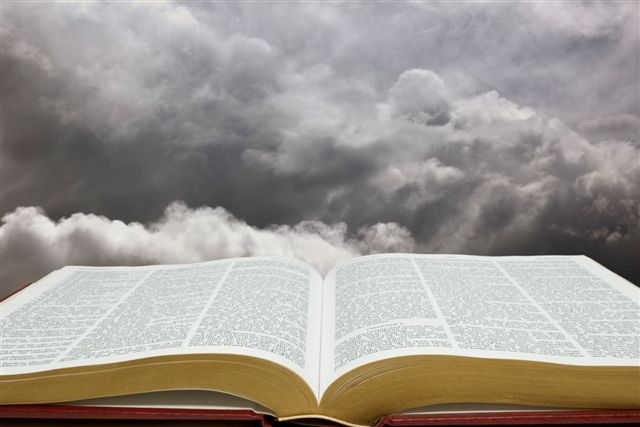 Richard Thetford									             www.thetfordcountry.com
Background
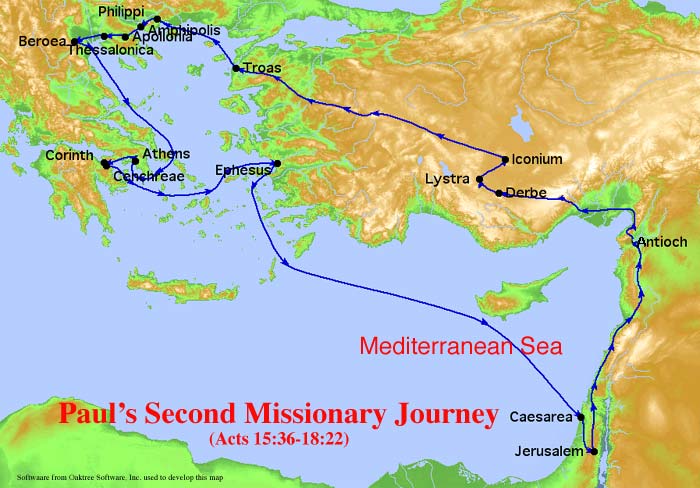 Richard Thetford									             www.thetfordcountry.com
Thessalonica
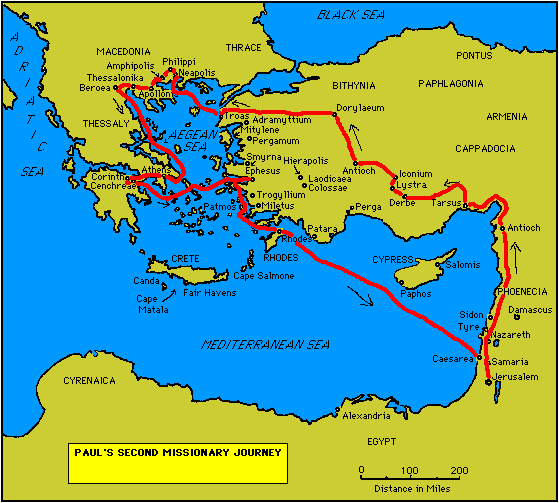 200,000 People
Chief Seaport of Macedonia on Aegean Sea
Founded by Cassander(315 B.C.)
Named after Cassander’s wife, Thessalonica – sister of Alexander the Great
Located on the Egnatian Way land route from Rome to East
Church Established(Acts 17:1-9)
Second Missionary Journey(Acts 15:40-18:22)
1st Journey – Acts 13:4-14:26
2nd Journey – Acts 15:40-18:22
3rd Journey – Acts 18:23-21:16
Richard Thetford									             www.thetfordcountry.com
Background
Thessalonica
Paul reasoned with the Jews
Acts 17:2
Explained that Christ had to suffer and die
Acts 17:3
Some believed
Acts 17:4
Unbelieving Jews stirred up the people
Acts 17:5-9
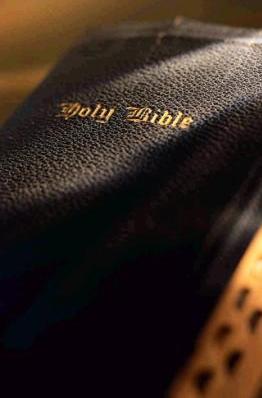 Richard Thetford									             www.thetfordcountry.com
Background
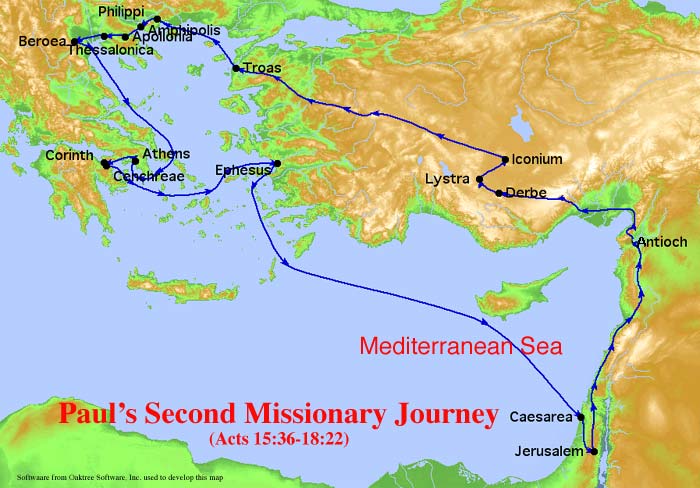 Richard Thetford									             www.thetfordcountry.com
Commendation
Thessalonica (1 Thessalonians)
Turned from idols (1:9)
Commended for their works (1:3; 4:10)
Faithfully endured under trial (1:6; 2:15)
Examples to other churches (1:7)
Imitators of churches in Judea (2:14)
Welcomed the word (2:13)
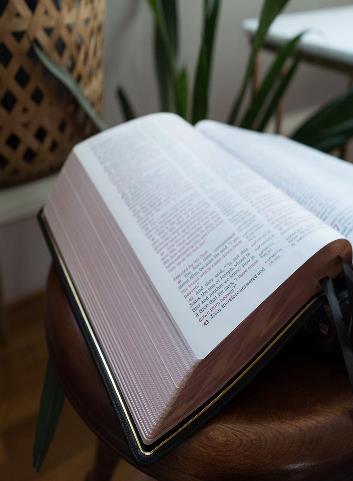 Richard Thetford									             www.thetfordcountry.com
Condemnation
Thessalonica
Some brethren not holding to the word
Paul condemns those walking disorderly
2 Thessalonians 3:6-15
The tradition of God establishes orderliness
2 Thessalonians 2:15
Richard Thetford									             www.thetfordcountry.com
Clarification
Thessalonica
Some things Paul needed to clarify:
Concerning those who had died(1 Thessalonians 4:13-18)
Do not be sorrowful
When Jesus comes – He will bring them
Dead in Christ will arise first
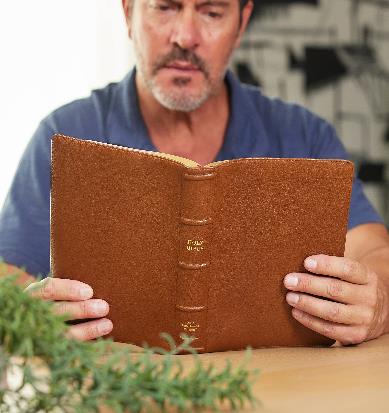 Richard Thetford									             www.thetfordcountry.com
Clarification
Thessalonica
Some things Paul needed to clarify:
Concerning the second coming (2 Thessalonians 2)
Some thought Jesus was coming soon
1 Thessalonians 3:13; 5:1-11
Paul told them:
“falling away” must come first (2 Thessalonians 2:3)
They must stand fast (2 Thessalonians 2:13-15)
Idleness not acceptable (2 Thessalonians 3:6-15)
Richard Thetford									             www.thetfordcountry.com
Exhortation
Thessalonians exhorted to “keep on”
Holy living
1 Thessalonians 4:3-8
Preparedness
1 Thessalonians 5:1-10
Recognition of those who labor
1 Thessalonians 5:12-13
Peace
1 Thessalonians 5:13
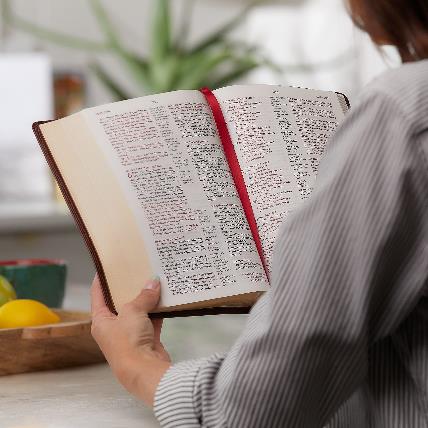 Richard Thetford									             www.thetfordcountry.com
Exhortation
Thessalonians exhorted to “keep on”
Concern for others
1 Thessalonians 5:14
Prayer and giving thanks
1 Thessalonians 5:17-18
Not to quench the spirit
1 Thessalonians 5:12-13
Quench the spirit:“Likened to puttingout a hot fire.”
Richard Thetford									             www.thetfordcountry.com
Exhortation
Thessalonians exhorted to “keep on”
Test all things
1 Thessalonians 5:21-22
Warnings about deception
2 Thessalonians 2
Withdraw from the disorderly
2 Thessalonians 3:6-15
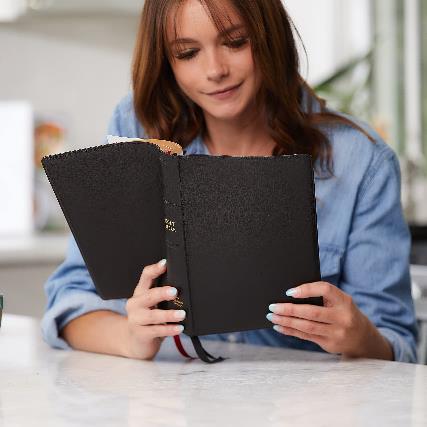 Richard Thetford									             www.thetfordcountry.com
Principles
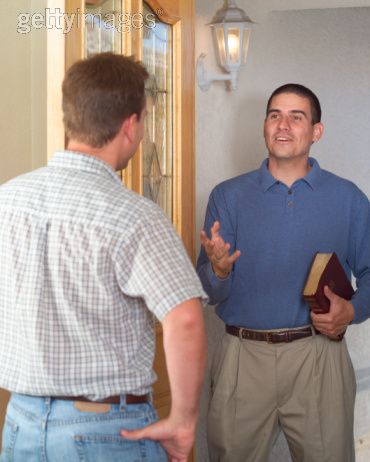 Put away our own idols
Endure persecutions and trials
Churches example is important
Must respect the word of God
Christ’s enemies will be condemned
Disorderly cannot be tolerated
Richard Thetford									             www.thetfordcountry.com
Principles
We don’t know when the Lord will return
It is possible to believe a lie
Pray without ceasing
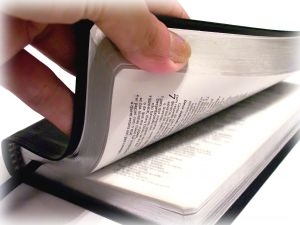 Richard Thetford									             www.thetfordcountry.com